Travailler dans la fonction publique régionale bruxelloise
De nouvelles portes d’entrée pour le niveau C
[Speaker Notes: Gwen]
Sommaire
[Speaker Notes: Gwen]
La Cité des métiers
Les lundis, mardis, mercredis et vendredis :
de 9h30 à 12h30 et de 13h30 à 16h. 
Les jeudis : de 13h30 à 19h (16h pendant les congés scolaires).  
En juillet et en août, fermeture tous les jours à 15h30.
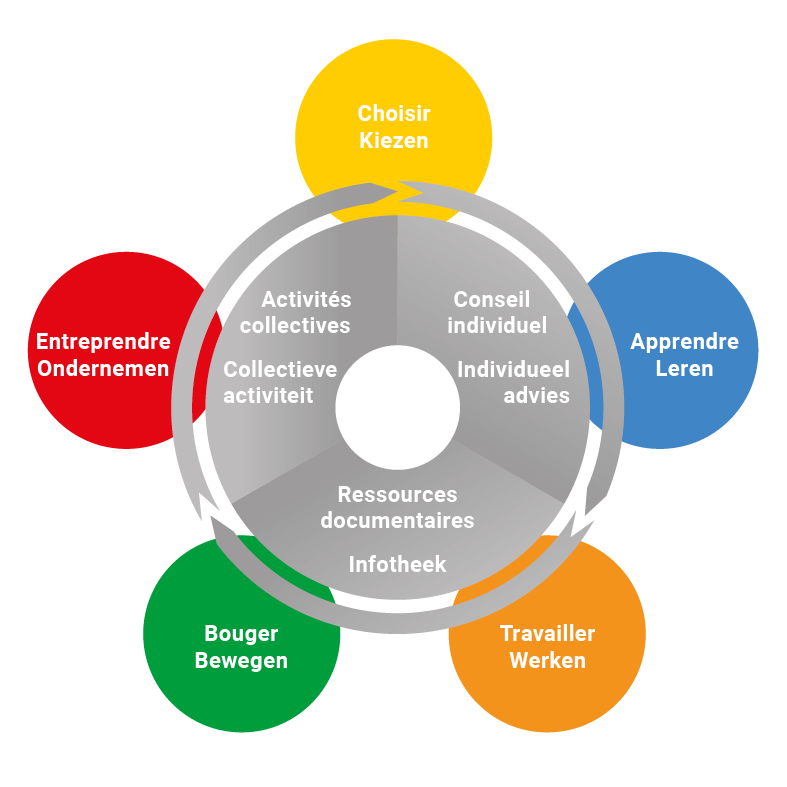 MULTIPARTENARIAL
[Speaker Notes: Objectif : Aiguiller les usagers vers tous les moyens d'élaboration et de réalisation d'objectifs professionnels et les accompagner dans leurs choix en offrant dans un lieu unique : 

Des entretiens avec des professionnels dans les domaines de l'orientation et de la vie professionnelle.
Une documentation en libre-service sur l'emploi, les métiers et les formations.
Des centres ressources informatiques et espaces multimédias.
Des journées d'information, des colloques et des rencontres organisés par l'ensemble des partenaires, ou coproduits avec des partenaires extérieurs.]
talent.brussels
Mission:
Recrutement de collaborateurs·rices pour 13 services publics différents
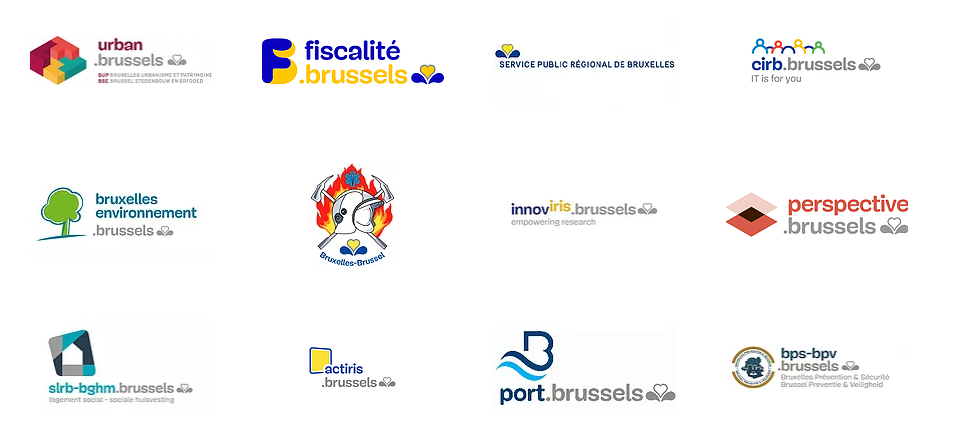 [Speaker Notes: Gwen et Sarah]
La fonction publique bruxelloise
[Speaker Notes: Sarah]
La fonction publique bruxelloise
De nouvelles portes d’entrées pour le niveau C
[Speaker Notes: Sarah]
La carte d’accès
La carte d’accès vérifie les compétences génériques du niveau C

Par exemple:
Résoudre des problèmes
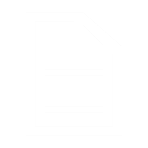 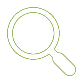 Analyser l’information
Travailler en équipe
[Speaker Notes: Gwen]
La carte d’accès
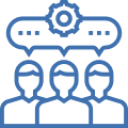 Prend la forme d’un assessment coopératif
Entre 4 et 6 participant·es vont devoir démêler ensemble des énigmes correspondant aux compétences mesurées
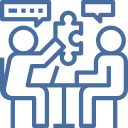 Leur succès dépend de leurs qualités et de leur capacité à travailler ensemble.
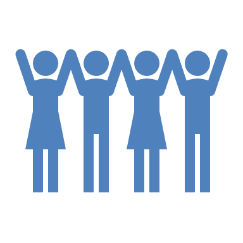 [Speaker Notes: Gwen]
La carte d’accès
La carte d’accès donne la possibilité de postuler, à la Région Bruxelles-Capitale, à toutes les fonctions de niveau C qui ne demandent pas un diplôme spécifique.
[Speaker Notes: Gwen]
La validation des compétences
un test 
portant sur la pratique du métier
pour vérifier les compétences
et donc les « attester »
le savoir-faire + les attitudes professionnelles + les connaissances
pour réaliser une tâche, dans une situation professionnelle
[Speaker Notes: Sarah]
La validation des compétences
Le Titre de compétence :
un document officiel 
qui certifie la maîtrise d’une partie de métier 
après la réussite d’une épreuve délivré au nom des gouvernements francophones 
 reconnu par le secteur, les opérateurs de l'emploi, d'enseignement et de formation professionnelle
mais n’est pas un diplôme !
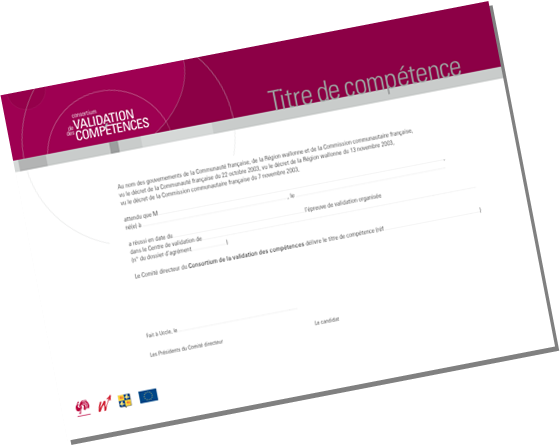 [Speaker Notes: Sarah]
La validation des compétences
Centre de Validation
[Speaker Notes: Sarah]
La validation des compétences
Métiers disponibles à la validation
Agent·e d’accueil
Aide-comptable
Employé·e administratif
Technicien·ne PC & réseaux
Jardinier·ère
Mécanicien·ne d’entretien des voitures particulières  et véhicules utilitaires légers
Et plein d’autres… à voir sur le site du Consortium VDC
http://www.validationdescompetences.be/
[Speaker Notes: Sarah]
La validation des compétences
La Cité des métiers


Les Missions locales



Les centres de validation des compétences
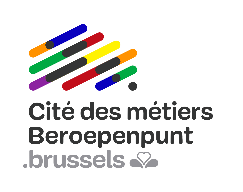 Intéressé·e?
Plusieurs sources d’information:
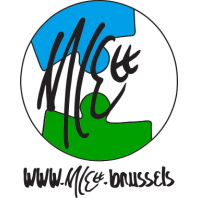 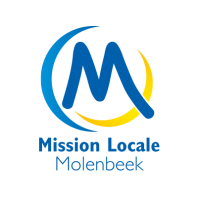 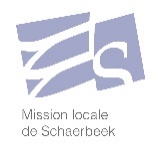 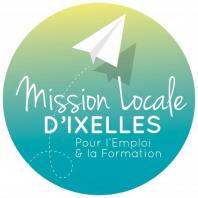 [Speaker Notes: Sarah]
Processus de recrutement
Le modèle de screening
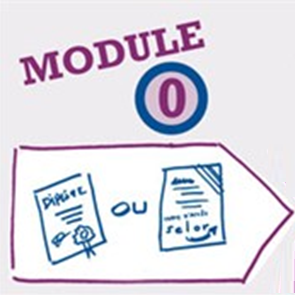 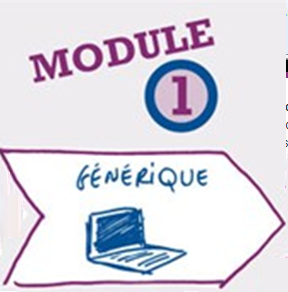 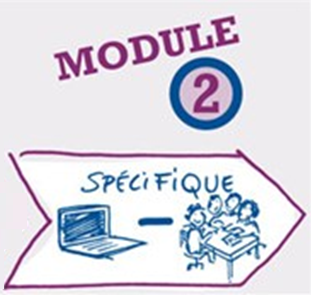 [Speaker Notes: Gwen]
Processus de recrutement
Module 0
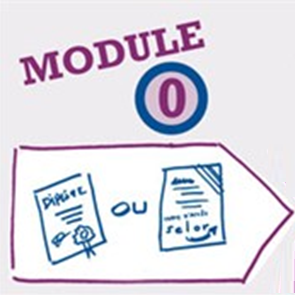 Carte d’accès
CESS
Titre de compétences
CECAF
[Speaker Notes: Gwen]
Processus de recrutement
Module 1
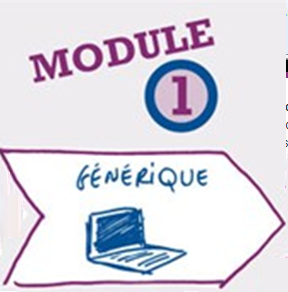 [Speaker Notes: Gwen]
Processus de recrutement
(Test informatisé)
+
Entretien
Méthode STAR

SituationTâcheActionRésultat
Module 2






Découvrez le film sur la méthode STAR sur Youtube en recherchant « Selor - La méthode STAR »
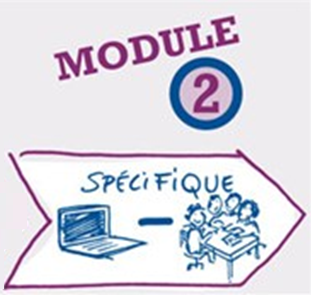 [Speaker Notes: Gwen]
Mythes sur la FP
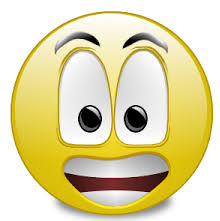 Le bilinguisme est exigé !
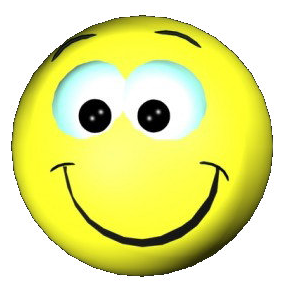 Non, pas pour la majorité des offres d’emploi.
[Speaker Notes: Sarah

Administrations bilingues avec agent unilingue
Principe: chancun parle sa langue mais capable de comprendre et éventuellement communiquer avec un collègue de l’autre rôle linguistique, mais pas requis dans le service à la population. Dans les admin. Régionales, on parle de « convivialité linguistique ».Exemple de fonction où on peut exiger le bilinguisme: les évaluateurs car tout agent a le droit d’être évalué dans sa langue.]
Mythes sur la FP
Tu dois être belge pour travailler dans l’administration !
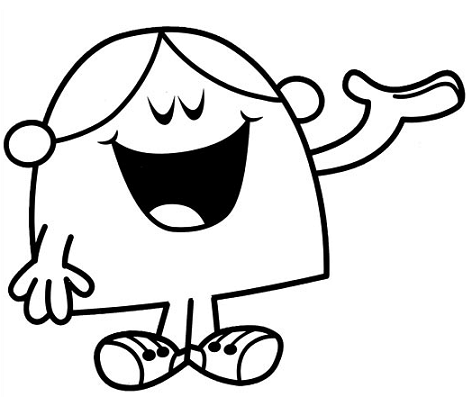 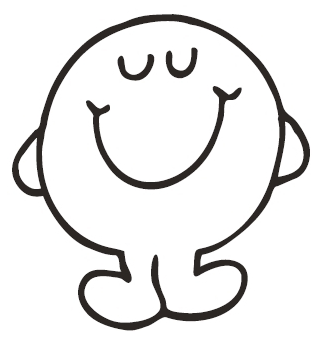 Non, 
je t’explique !
[Speaker Notes: Sarah

Vrai pour les fonctions régaliennes: souvent des fonctions de contrôle, quand on exerce l’autorité publique (pas beaucoup au niveau régional)]
Mythes sur la FP
« Je cherche du travail administratif, c’est sûr, je trouverai un job dans l’administration. »

« J’ai un profil technique, donc moi, non. »
« On ne fait pas que gérer des dossiers dans l’administration. 
Dans l’administration, l’éventail de métiers est aussi large que dans le privé ! »
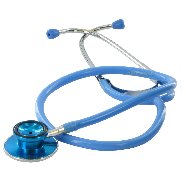 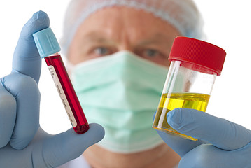 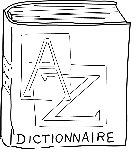 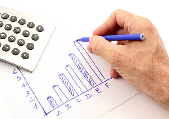 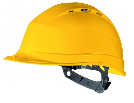 [Speaker Notes: Sarah]
Merci de votre attention !

Avez-vous des questions?